CatálogoAlbide Place
Caramelos Violeta
Son caramelos de color  violeta, ricos y dulces muy típicos de Madrid.


1 cajita: 80 gr.
Precio: 2.50€



Ref.: 001
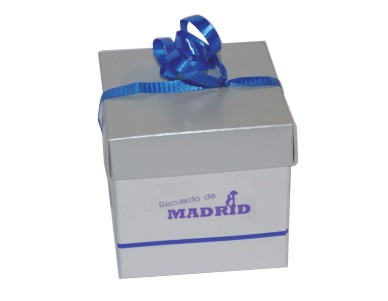 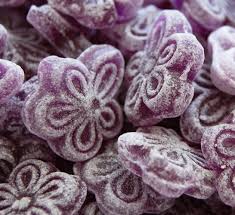 Lazos
Lazos madrileños muy típicos.


Caja: 2,20kg
Precio caja: 9,00 €

Ref.: 002
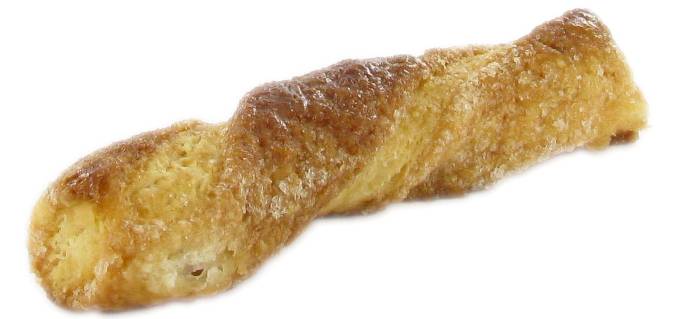 Rosquillas
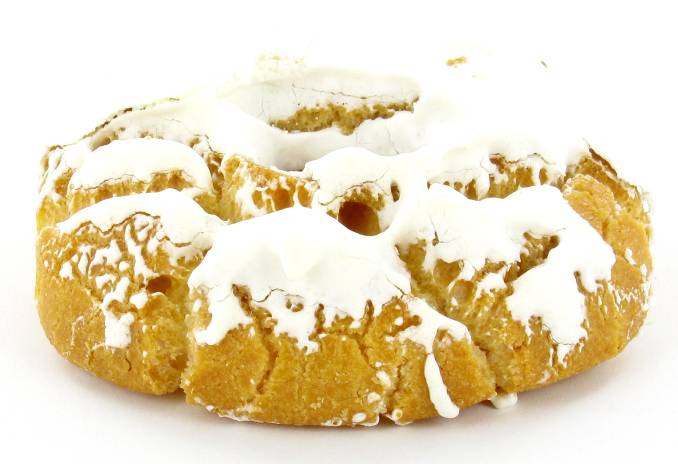 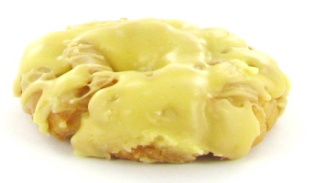 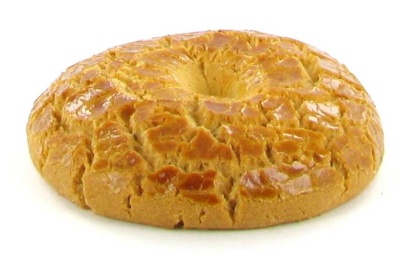 3.
1.
2.
Rosquillas típicas de fiestas de San Isidro de Madrid. 

1. Rosquillas Listas
	Caja 3 kg.			
		 Precio: 6,50 €/kg

2. Rosquillas Tontas
	Caja 2,50 kg
		 Precio: 6,50 €/kg

3. Rosquillas  Santa Clara
	Caja 1,40 kg
		 Precio: 5,75 €/kg
								Ref.: 003
Para pedidos que no correspondan a cajas completas , igualmente se venderá al peso.
Aceitunas – Campo Real (Madrid)
Recipiente:  1 kg
Precio : 3.00€

Recipiente: ½ kg
Precio:  1,60€



Ref.: 004
Quesos – Campo Real (Madrid)
Cuña 250 gr. curado: 2,20





Cuña 250 gr. semicurado: 2,10
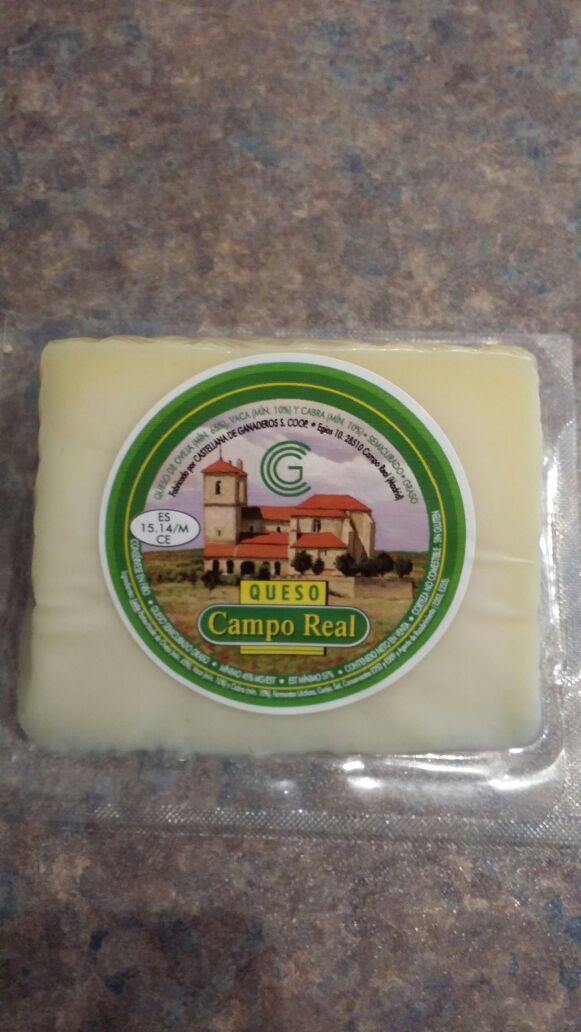 Ref.:005
Queso artesano de la Sierra de Madrid
Cuña 350-400 gr. de oveja curado. 

Precio aproximado 4,55€ (350/gr.) – 5,20€ (400/gr.).

13€/kg
Ref.:006
Aceite de Arganda (Madrid)
Envase de 500 ml.
Aceite  virgen extra
De gran sabor y frutado intenso
Recomendadas para consumo en crudo en ensaladas y cocina selecta 
PVP:4,50€
Ref.:007
Miel ecológica de Madrid
Miel  ecológica 
Tipo: castaño, brezo  y roble
PVP: tarro 250 gr. 3,50€
Ref.:008
Garbanzos de Daganzo (Madrid).
Garbanzos de Daganzo (Madrid): 
Se caracteriza por ser de piel muy fina que no se desprende al cocinarlo, textura tierna.
Sabor intenso y por la capacidad de absorber muy bien los aromas y los sabores del guiso.
Imprescindible para conseguir un buen cocido.

PVP: Bolsa de 1 Kg 2,50 €
Ref.:009
Velas flotantes
Velas elaboradas por personas con discapacidad psíquica de la Fundación Nuestra Señora del Camino.


	12 unidades: 5,00€
6 unidades: 3,50€

 
	Ref.: 010
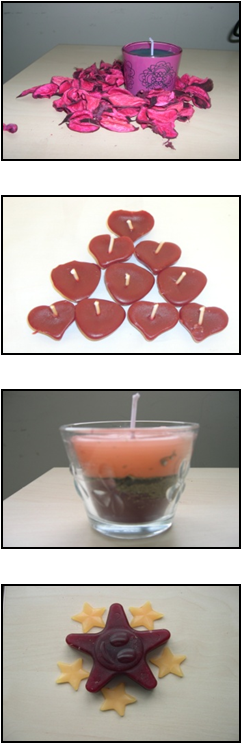 Jabones pequeños de estrella
Jabones pequeños elaborados por personas con discapacidad psíquica de la Fundación Nuestra Señora del Camino.



12 unidades: 5,00
6 unidades: 3,50
	
Ref.: 011
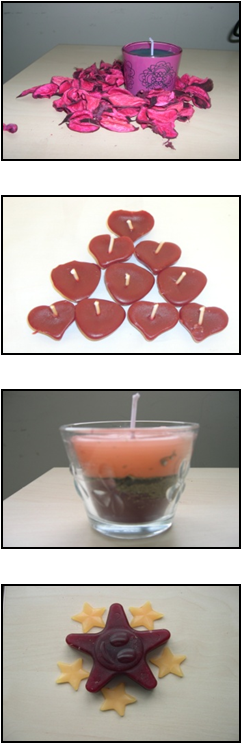